Let’s make it CLIC
Tuesday, 8th December 2020
CLIC - Counting
I can compare numbers
-2, 1

5,  -3

0, -5

-6, 10
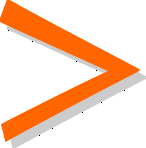 Smaller than			



Greater than
BIG
small
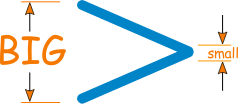 CLIC - Learn Its
12 x 3 = 36
Year 3, your learn it this week is: 

Year 4, your learn it this week is: 


Can you spot a link between the learn its?

I’ll put the timer on. How many times in a minute can you write your learn it on your whiteboard?
6 x 6 = 36
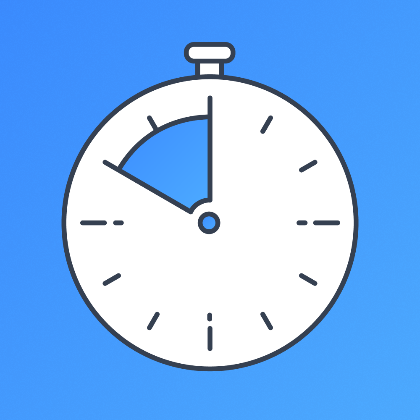 CLIC – It’s nothing new
I can double 2-digit numbers.

If I can double 2, I can double 20
Double 2 is ____________, double 20 is ___________________.

If I can double 5, I can double 50
Double 5 is ____________, double 50 is ___________________.

If I can double 8, I can double 80
Double 8 is ____________, double 80 is ___________________.
CLIC – It’s nothing new
I can double 2-digit numbers.

If I can double 3, I can double 30
Double 2 is ____________, double 20 is ___________________.

If I can double 7, I can double 70
Double 5 is ____________, double 70 is ___________________.

If I can double 4, I can double 40
Double 8 is ____________, double 40 is ___________________.
CLIC - Calculations
I can subtract 3 numbers
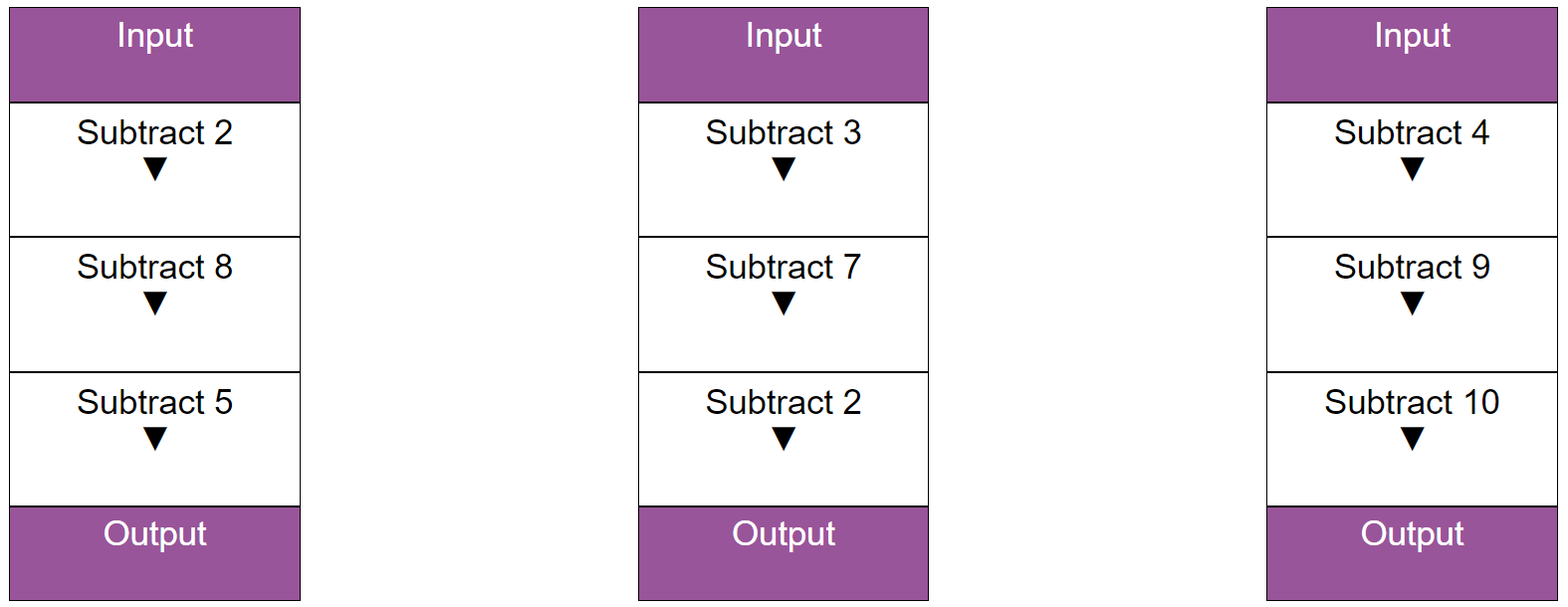 25
29
37
CLIC - Calculations
I can subtract 3 numbers
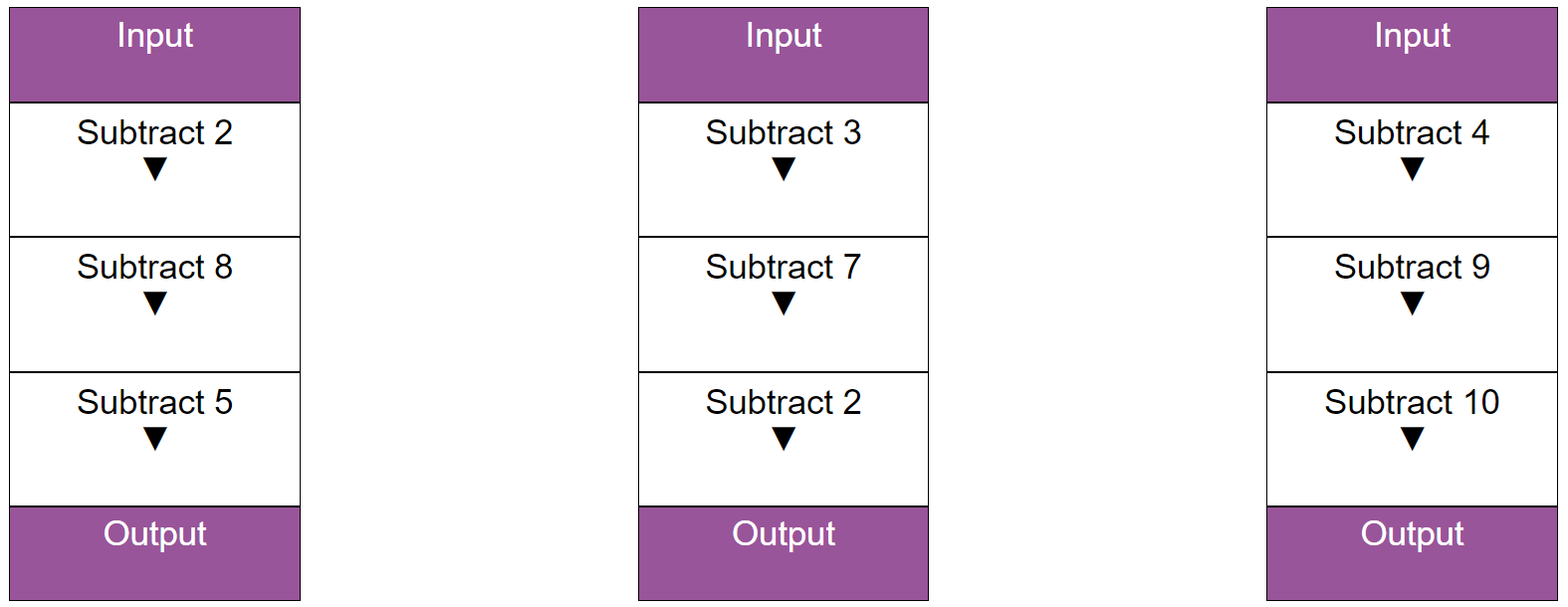 25
29
37
17
10
14
Let’s make it CLIC
Wednesday, 9th December 2020
CLIC - Counting
I can compare numbers
37, 73

503,  530

221, 212

81, 83
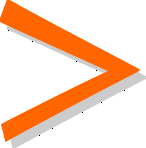 Smaller than			



Greater than
BIG
small
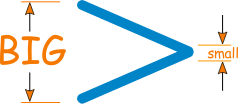 CLIC - Learn Its
12 x 3 = 36
Year 3, your learn it this week is: 

Year 4, your learn it this week is: 


Hide and seek
Remember to repeat the learn it softly, when far away and louder when getting near.
6 x 6 = 36
CLIC – It’s nothing new
I can double 2-digit numbers.

Double 23
Step 1: partition

Step 2: double the tens
Step 3: double the ones
Step 4: add together
3
20
6
40
46
CLIC – It’s nothing new
I can double 2-digit numbers.

Double 23
Double

12
34
43
25
Step 1: partition
Step 2: double the tens
Step 3: double the ones
Step 4: add together
3
20
6
40
46
CLIC - Calculations
234 – 2 hundreds

706 – 3 hundreds

122 – one hundred and 1 ten

910 – 4 hundreds and 1 ten

452 – 3 tens and 2 ones
34 – 2 tens

76 – 5 tens

22 – 2 ones

87 – 3 tens and 4 ones

65 – 4 tens and 2 ones
Let’s make it CLIC
Thursday, 10th December 2020
CLIC - Counting
I can compare numbers
321, 231

765, 756

478, 482

618, 608
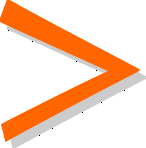 Smaller than			



Greater than
BIG
small
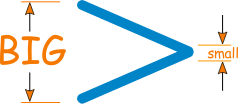 CLIC - Learn Its
12 x 3 = 36
Year 3, your learn it this week is: 

Year 4, your learn it this week is: 


Fact families
Write the fact family for your learn it.
Draw an example to show me what it looks like.
6 x 6 = 36
CLIC – It’s nothing new
I can double 2-digit numbers.

Double 46
Double

37
26
48
65
Step 1: partition
Step 2: double the tens
Step 3: double the ones
Step 4: add together
6
40
12
80
92
CLIC – Calculations
Year 3: I can subtract two 2-digit numbers 
Year 4: I can subtract two 3-digit numbers
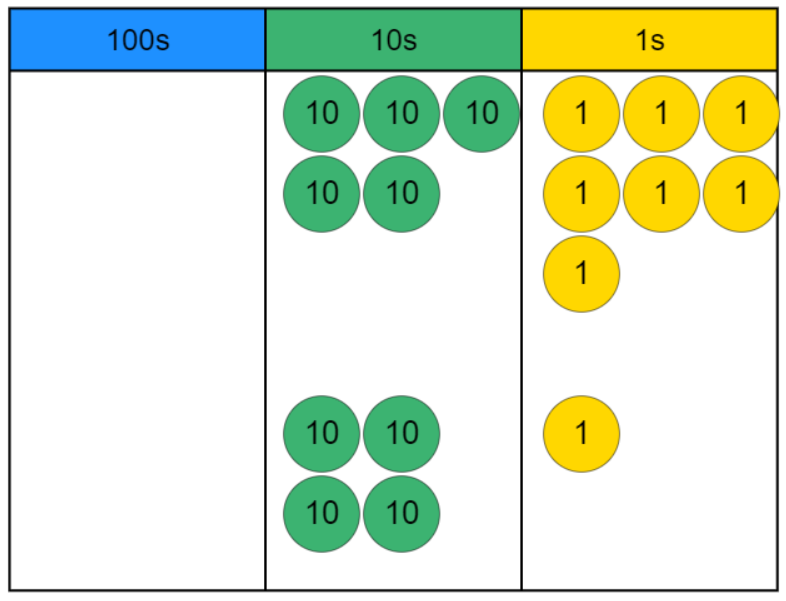 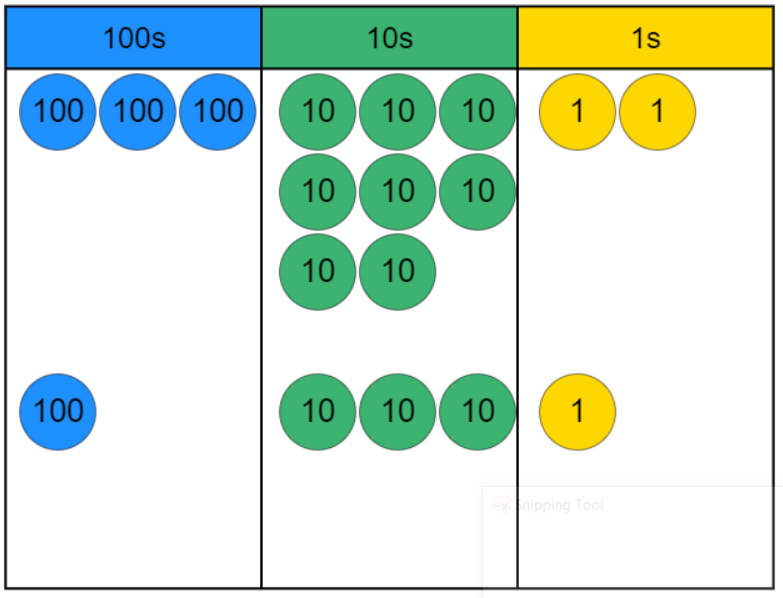 -
-
CLIC – Calculations
Year 3: I can subtract two 2-digit numbers 
Year 4: I can subtract two 3-digit numbers
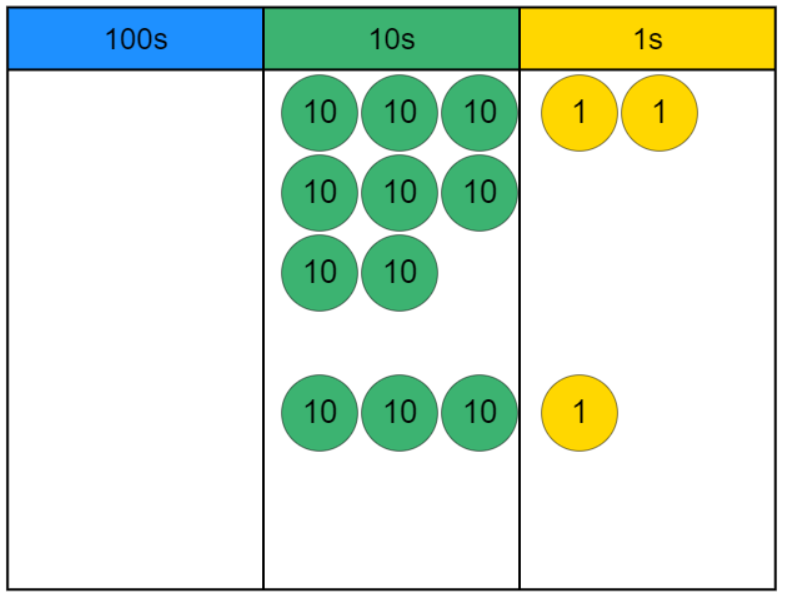 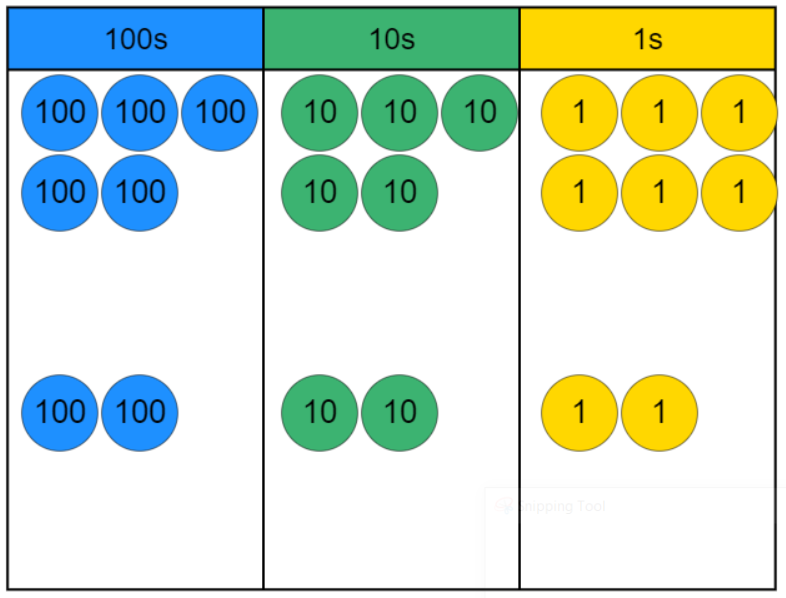 -
-